本教學投影片係屬教科書著作之延伸，亦受著作權法之保護。

請依出版社授權使用規範利用本教學資源，非經授權許可不得以影印、拷貝、列印等方法進行重製，亦不得改作、公開展示著作內容，亦請勿對第三人公開傳輸、散布。
CHAPTER 13
建立資訊系統
2
學習目標
在閱讀完本章後，你將能夠回答下列的問題：
建置新系統如何造成組織變革？
系統開發流程的核心活動為何？
系統塑模與設計的主要方法論為何？
建置資訊系統有哪些方法？
在數位化公司時代，系統建置的新方法為何？
3
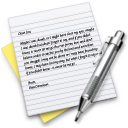 新系統讓莫恩公司的工作流程更順暢 (一)
位於俄亥俄州歐斯德蘭(North Olmsted) 的莫恩公司生產各式各樣的廚房與浴室產品，包括水槽、蓮蓬頭等附件
莫恩發起資本預算需求(CER) 的流程相當仰賴人力介入
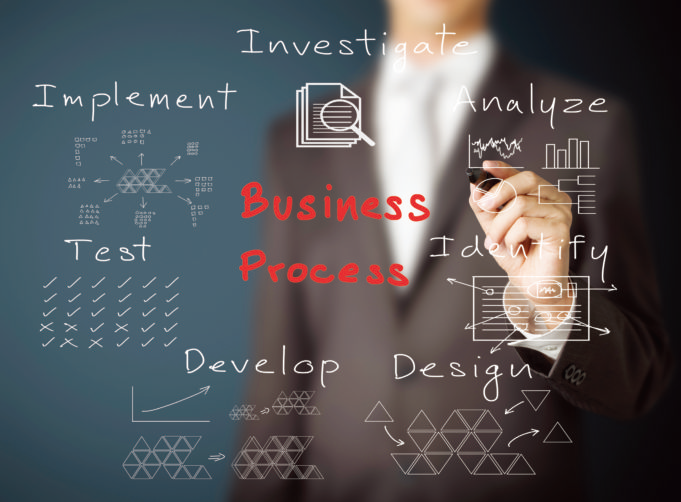 4
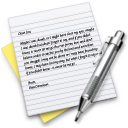 新系統讓莫恩公司的工作流程更順暢 (二)
莫恩公司需要一個解決方案，能將企業表格的開發與傳遞全面自動化，且能輕易地與它的全球SAP ERP系統整合，並支援SAP 軟體每年的升級
在自動化前，CER 視所需的簽核數，整個流程走完要花4～10 個工作日，但是在導入Winshuttle 後，即便是複雜需要多個單位簽核的CER，亦能在1～2 個工作日內處理完成
5
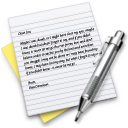 新系統讓莫恩公司的工作流程更順暢 (三)
企業挑戰
人工處理效率低落
選擇系統解決方案
監督專案
管理
企業
解決方案
重新設計 CER流程
重新設計工作
訓練員工
公司文化變革
組織
資訊系統
節省時間
降低成本
迅速執行 CER流程
支援新產品
部署 Winshuttle工作流程軟體
科技
6
系統開發與組織變革 (一)
最常由IT 觸發的組織變革類型就是自動化(automation)

更進一步的組織變革則是，緊跟著早期自動化的流程合理化(rationalization of procedures)
7
系統開發與組織變革 (二)
透過分析、簡化與重新設計企業流程的更強大組織變革形式，稱為企業流程再造(business process redesign)
這種更激進的變革形式稱為典範轉移(paradigm shift)。典範轉移涉及了重新思考企業與組織的本質
典範轉移和企業流程再造經常失敗，肇因於大規模的組織變革難以協調
8
組織變革所帶來的風險與報酬
9
企業流程再造
企業流程管理(business process management, BPM) 提供多樣化的工具與方法論，來分析既有的流程、設計新的流程以及將流程最佳化。BPM 永不停歇，因為流程改善需要持續的變革
公司透過以下的步驟進行企業流程管理：
確認要變革的流程
分析現有的流程
設計新的流程
導入新的流程
持續量測
10
互動個案：組織的觀點
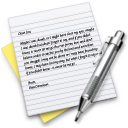 Datacard Group 重新設計工作方式
個案研究問題
Datacard 先前的企業流程如何影響公司的營運與決策？
哪些管理、組織和科技因素，造成Datacard集團企業流程上的問題？
畫出Datacard 舊有與重新設計後的定價企業流程。
說明技術在Datacard 企業流程再造中所扮演的角色。
Datacard 的企業流程再造如何改變公司的工作方式？它們的企業影響是什麼？請解釋之。
11
系統開發流程的核心活動為何？
針對組織所面臨的問題或機會，打造資訊系統解決方案所會經歷的活動，稱為系統開發(systems development)

系統開發使用特定的活動，透過結構化的方式來解決問題。這些活動包括系統分析、系統設計、程式撰寫、測試、轉換，以及上線與維護
12
系統分析
系統分析(systems analysis) 是組織嘗試透過資訊系統，來解決問題所進行的分析活動，它包括定義問題、辨識原因、提出解決方案，以及找出資訊系統解決方案所需的資訊

系統分析階段也包含了可行性研究(feasibility study)，分別從財務、技術與組織的觀點來剖析解決方案是否能達成
13
系統開發流程
14
建立資訊需求
新系統的資訊需求(information requirements) 分析至少必須要找出誰需要什麼資訊、何處需要、何時需要，以及如何使用
15
系統設計
系統設計(systems design) 說明系統該如何達到這個目標

資訊系統設計是整體系統的規劃或模型。就像房子或建物的藍圖，它包含所有與系統相關的表單與架構的規格。
16
程式設計
程式設計(programming) 階段，系統設計階段的成果— 系統規格，會被轉譯為軟體程式碼

然而，現今許多組織已不再自己編寫新系統的程式，他們改而向外部廠商購買能滿足新系統需求的軟體
17
測試
徹底且完善的測試(testing) 才能確保系統的輸出結果正確無誤。測試回答這個問題：「此系統能在已知的狀態下，產生所要的結果嗎？」
系統測試(system testing) 則是測試整個資訊系統的功能。它用來測試：在單一程式組件整合成一套系統後結果是否與規劃一致，以及系統實際運作和預期是否有落差
接受測試(acceptance testing) 針對系統是否能在實地環境下運行做最後確認。系統測試由使用者進行評估且由管理者檢視
18
轉換 (一)
是從舊系統轉變到新系統的程序

常使用的轉換策略有四種：平行策略、直接切換策略、先導研究策略與階段轉換策略
平行策略(parallel strategy)：舊系統與將要取而代之的新系統會共同運作一段時間，直到每個人都確定新系統的功能正確無誤為止
19
轉換 (二)
直接切換策略(direct cutover strategy)：在指定的日期，用新系統完全取代舊系統
先導研究策略(pilot study strategy)：組織內的特定區域(例如某一個部門或營運單位) 使用新系統
階段轉換策略(phased approach strategy)：以系統功能或組織單位為基準，分階段逐步引進新系統
20
上線與維護
當系統安裝且轉換完成後，系統便處於上線(production) 狀態

在某些情況下，組織會準備正式的導入後稽核(post-implementation audit) 文件

改變上線系統的軟硬體、文件或程序，以修正錯誤、達成新目標或強化處理效率，則被稱為維護(maintenance)
21
系統開發
22
結構化方法論 (一)
結構化(structured) 是一種依序逐步完成的技術，每一步驟都必須以上一步驟為基礎。結構化方法論採由上而下的方式，先從最高、最抽象的層級著手處理，進而到最低、最詳盡的層級，範圍則是從一般化再到特定對象

資料流程圖(data flow diagram, DFD) 為描繪系統處理元件與資料流關係的主要工具
23
大學選課系統的資料流程圖
24
結構化方法論 (二)
處理流程規格書(process specifications) 描述了最底層DFD 所會進行的處理轉換

結構圖(structure chart) 為一由上而下的圖，顯示每一階層的設計、與其他層級的關係，以及它在整體設計架構中的位置
25
物件導向開發
結構化方法對於流程的塑模非常有用，但卻無法有效地處理資料塑模
物件導向開發(object-oriented development) 則試著解決這些問題。物件導向開發把物件(object) 做為系統分析與設計的基本單元
唯有透過與物件結合在一起的操作(operations) 或是方法(methods)，才能對封裝在物件中的資料進行存取和修改
物件導向塑模是以類別(class) 和繼承(inheritance) 的概念為基礎
26
類別與繼承
27
電腦輔助軟體工程
電腦輔助軟體工程(computer-aided software engineering, CASE) 有時被稱為電腦輔助系統工程(computer-aided systems engineering) ，它提供軟體工具，將上述的開發方法論予以自動化，減少系統開發者的重複性工作
28
傳統的系統生命週期法
系統生命週期法(systems life cycle) 是歷史最久的系統建置方法。生命週期法將建置系統予以階段化，分割系統開發為數個正式的步驟
29
傳統的系統生命週期法
30
雛形法
雛形法(prototyping) 以快速且低成本的方式建立實驗系統，讓終端使用者試用評估。透過與雛形互動，使用者對他們的資訊需求會有更好的想法

雛形(prototype) 是資訊系統或部分系統的運作版本，但它只是一個初步模型
31
雛形法的優缺點
當需求或設計解決方案有許多不確定性時，雛形法是最有用的，而且常被用來設計資訊系統的終端使用者介面(end-user interface) 

快速開發的雛形法可能忽略了許多系統開發的基本步驟
32
終端使用者自建
終端使用者自建(end-user development) 讓終端使用者在IT 人員些許、甚或沒有協助下，自行開發簡單的資訊系統，降低取得所需系統的步驟與時間。

透過使用者友善(user-friendly) 的查詢語言與報表工具、網站開發、圖形，和PC 軟體工具，終端使用者可以存取資料、建立報表，並自行開發簡單的系統
33
應用套裝軟體
對企業組織來說，很多應用系統都是通用的
像這種不會隨著時間而有重大改變且具有標準流程的通用功能，一般的系統就可以滿足許多組織的需求
客製化(customization) 能讓組織在不破壞套裝軟體整體性的情況下，修改套裝軟體以滿足其獨特的需求
需求建議書(Request for Proposal, RFP) 詳細列出客戶的問題並提供給套裝軟體供應商參考
34
委外
如果一間公司不想使用它的內部資源來開發或營運資訊系統，它可以將上述工作委外(outsourcing) 給專門提供這些服務的外部組織

成本考量是採取跨國委外(offshore outsourcing) 的最關鍵因素
35
快速應用系統開發
快速應用系統開發(rapid application development, RAD) 意指在非常短的時間內，創造出可運作系統的流程
聯合應用系統設計(joint application design, JAD) 技術會被用來加快資訊需求擷取與發展初版的系統
敏捷式開發(agile development) 致力於快速產出可運作的軟體，它將大型專案拆解成一系列可以在短期內透過反覆開發和持續回饋所完成的小型子專案
36
以元件為基礎的開發和網站服務
以元件為基礎的開發(component-based development)，它讓系統建置得以透過組裝與整合現有軟體元件來完成
37
行動應用開發：為多螢幕的世界設計系統
行動網站(mobile Web site) 將常規網站的內容和瀏覽頁面縮小，以方便行動裝置的小螢幕存取與搜尋
行動網站app (mobile Web app) 透過網際網路來連接使用，內建為行動裝置所撰寫的特定功能
原生app (native app) 則是獨立的應用，設計來在特定的平台或裝置上運行
適應性網站設計(responsive Web design) 為多網站問題的解決方法之一
38
互動個案：科技的觀點
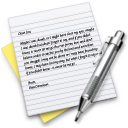 行動應用開發所遭遇到的挑戰
個案研究問題
建置行動app 時，需要解決哪些管理、組織，以及科技上的議題？
行動應用的使用者需求定義和傳統系統分析的使用者需求定義有何不同？
描述Alex and Ani 在部署行動app 前後的銷售流程變化。
39
THANKS FOR WATCHING
40